A2D2 Operational Meeting
Michael Geelhoed
Work and Samples on the horizon
Stonybrook Containers (SUNY CRADA)
EERE 3M Containers (3MEE CRADA)
Stonybrook High Dose (SUNY CRADA)
Stonybrook Low Dose (SUNY CRADA)
MWRD (~ weeks)

FDA (CRADA/RCA)
APS-TD Nb Cavity (Internal)
GWRC Ballast Water (CRADA)
Regher Solar (SPP)
PPD CMS Detector Boards (Internal)

APTIM Leachrate (CRADA/SOW pending)
MWRD (~ months)
SRNL
2
M Geelhoed | A2D2 Op Mtg
Upgrade and Status
DCO are back on
Procurements
Low Dose Films Pur Req #311174 (NIST) 
J. Graves and I talked last week
PO 672237
Labview renewed
10-10.20.09.02
Chris Jacobson is aware
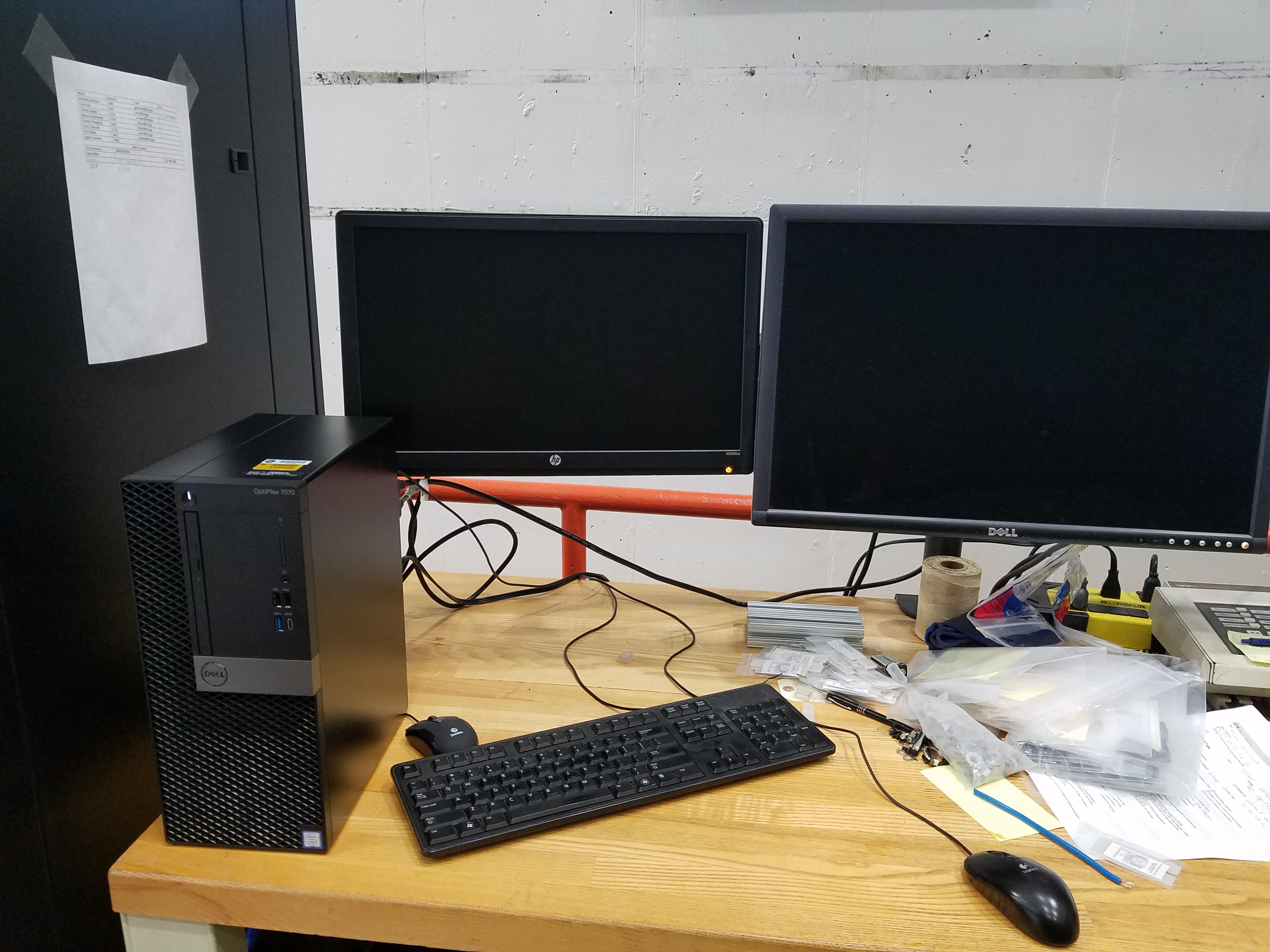 3
M Geelhoed | A2D2 Op Mtg
A2D2 Air Leak
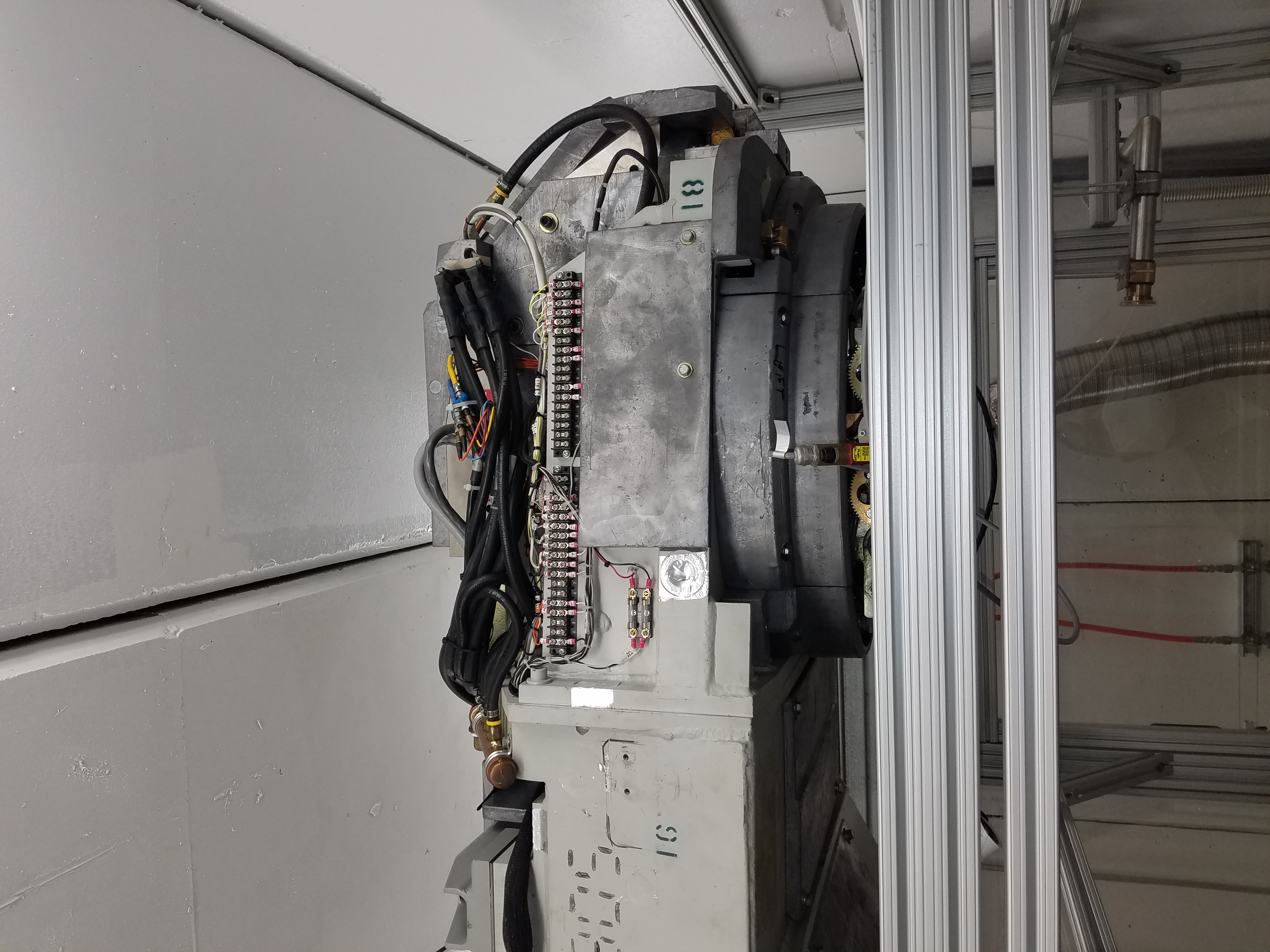 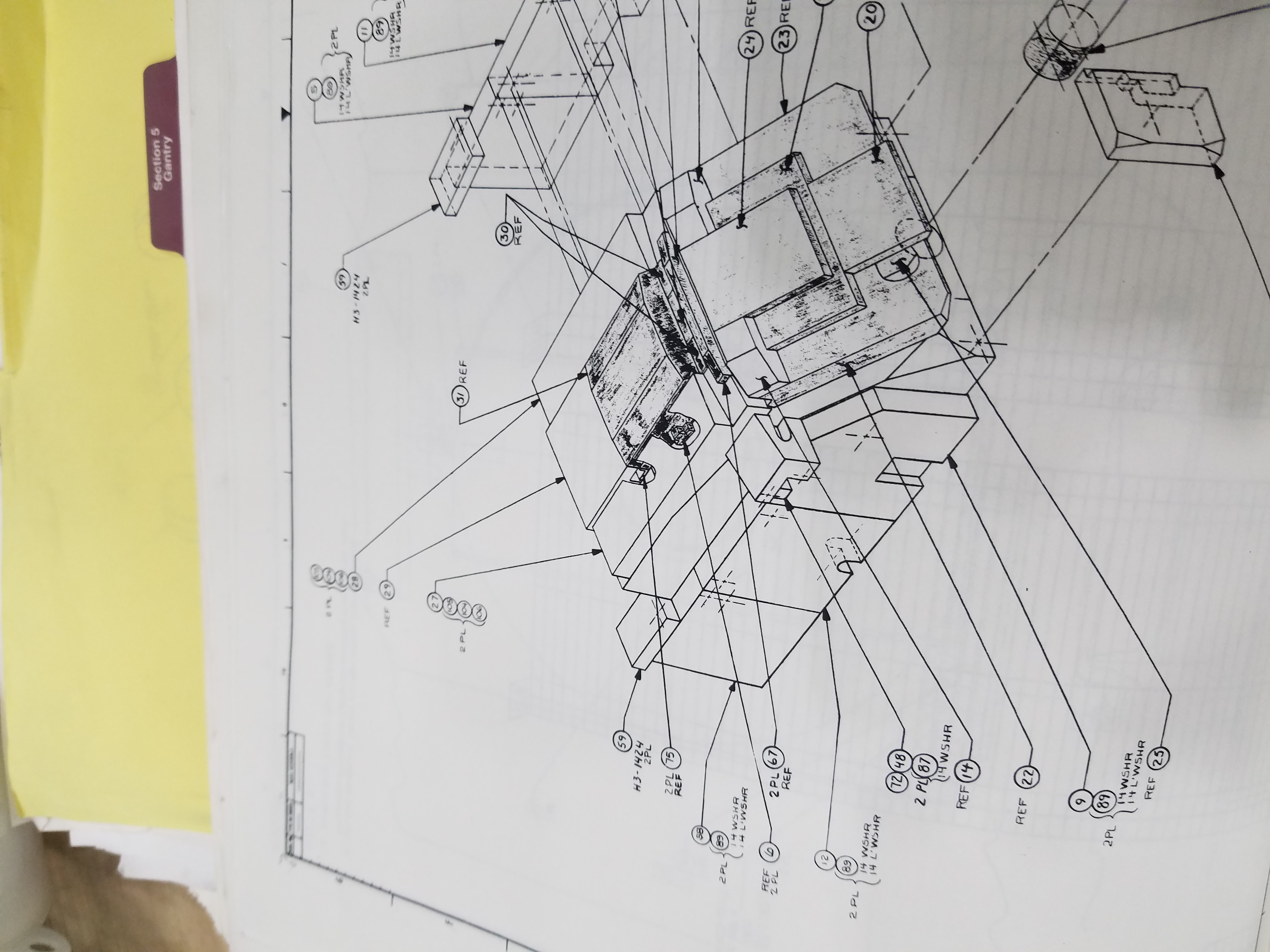 4
M Geelhoed | A2D2 Op Mtg
A2D2 Air Leak
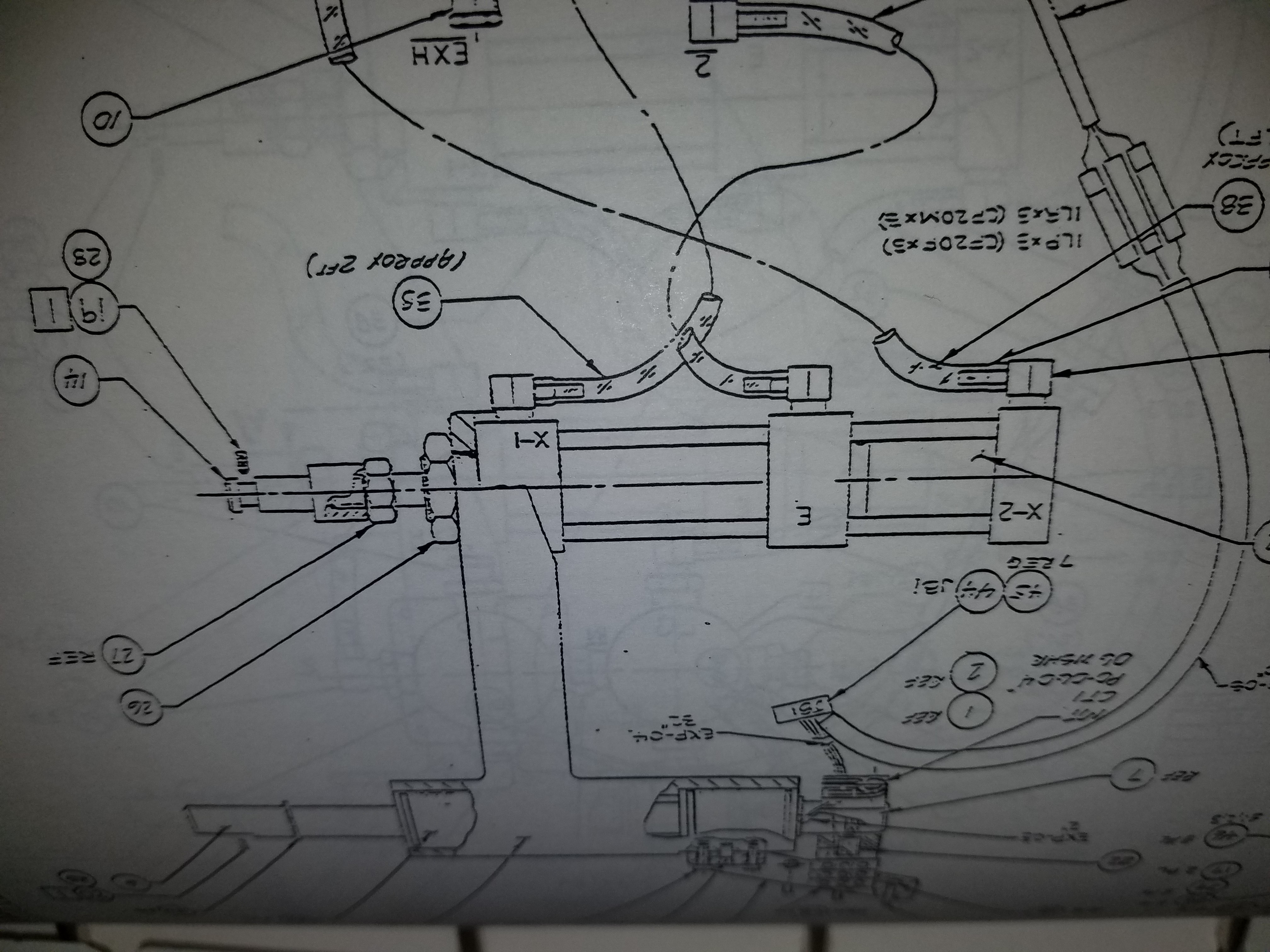 5
M Geelhoed | A2D2 Op Mtg
A2D2 Air Leak
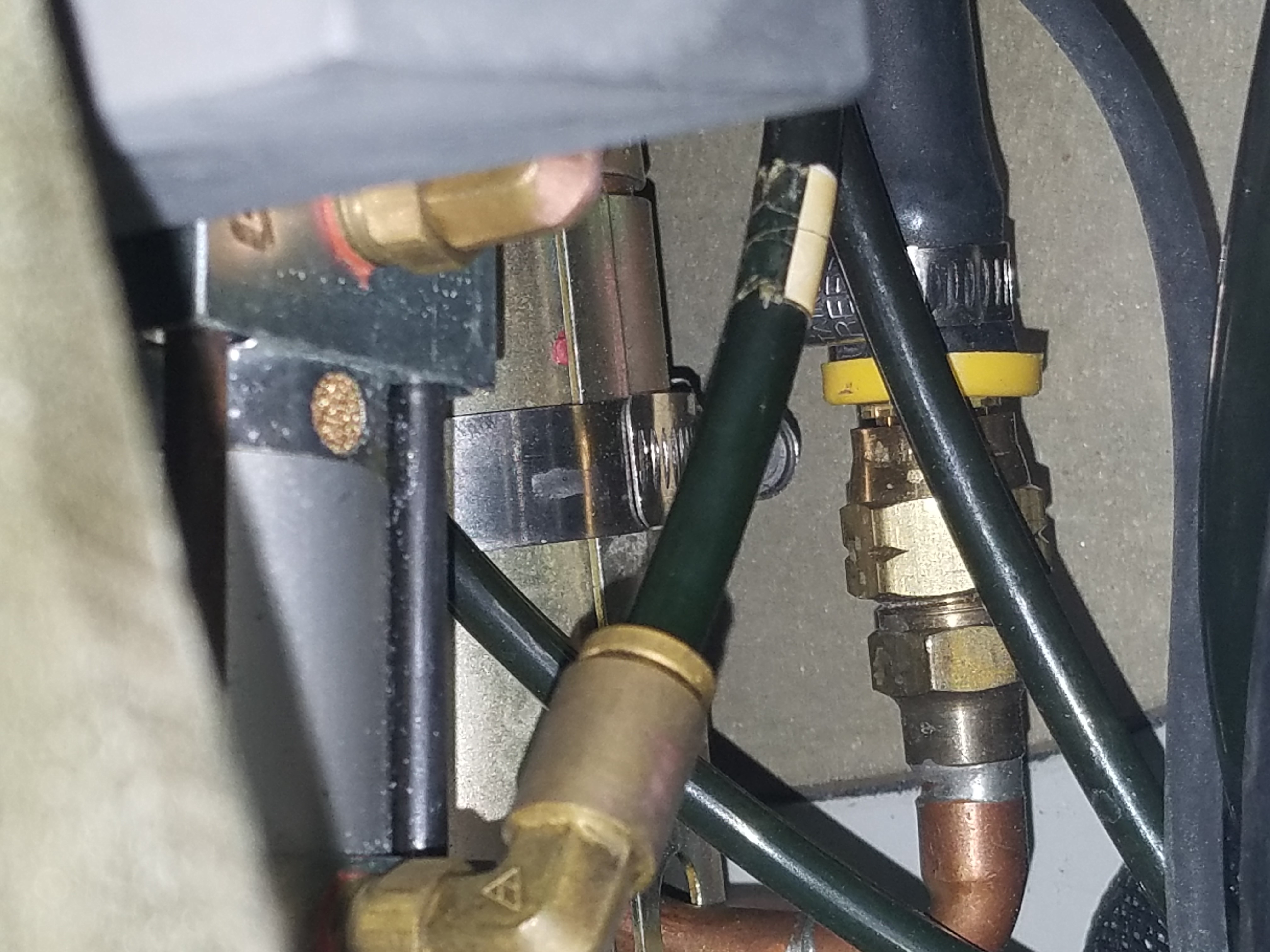 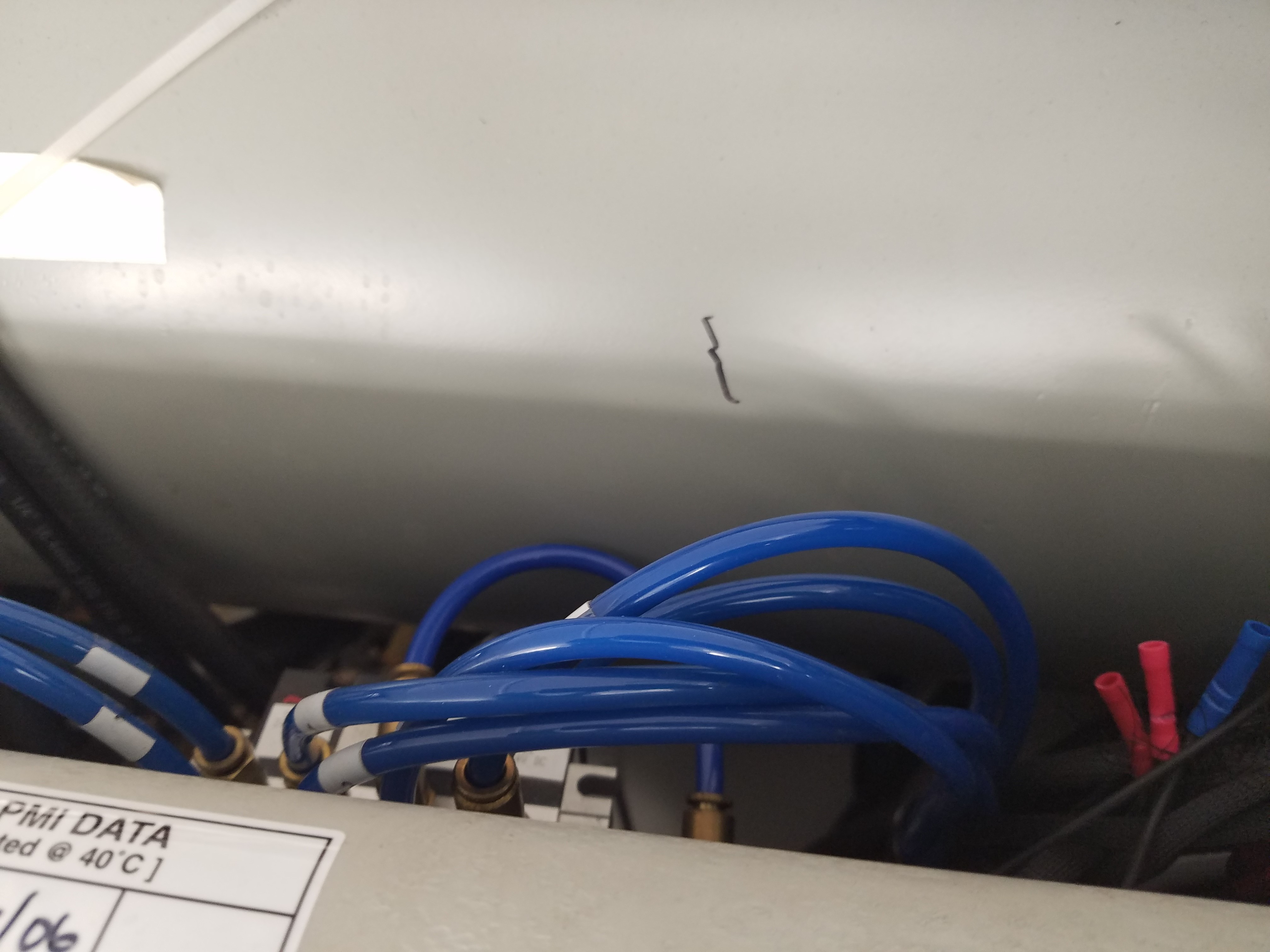 6
M Geelhoed | A2D2 Op Mtg
A2D2 Air Leak
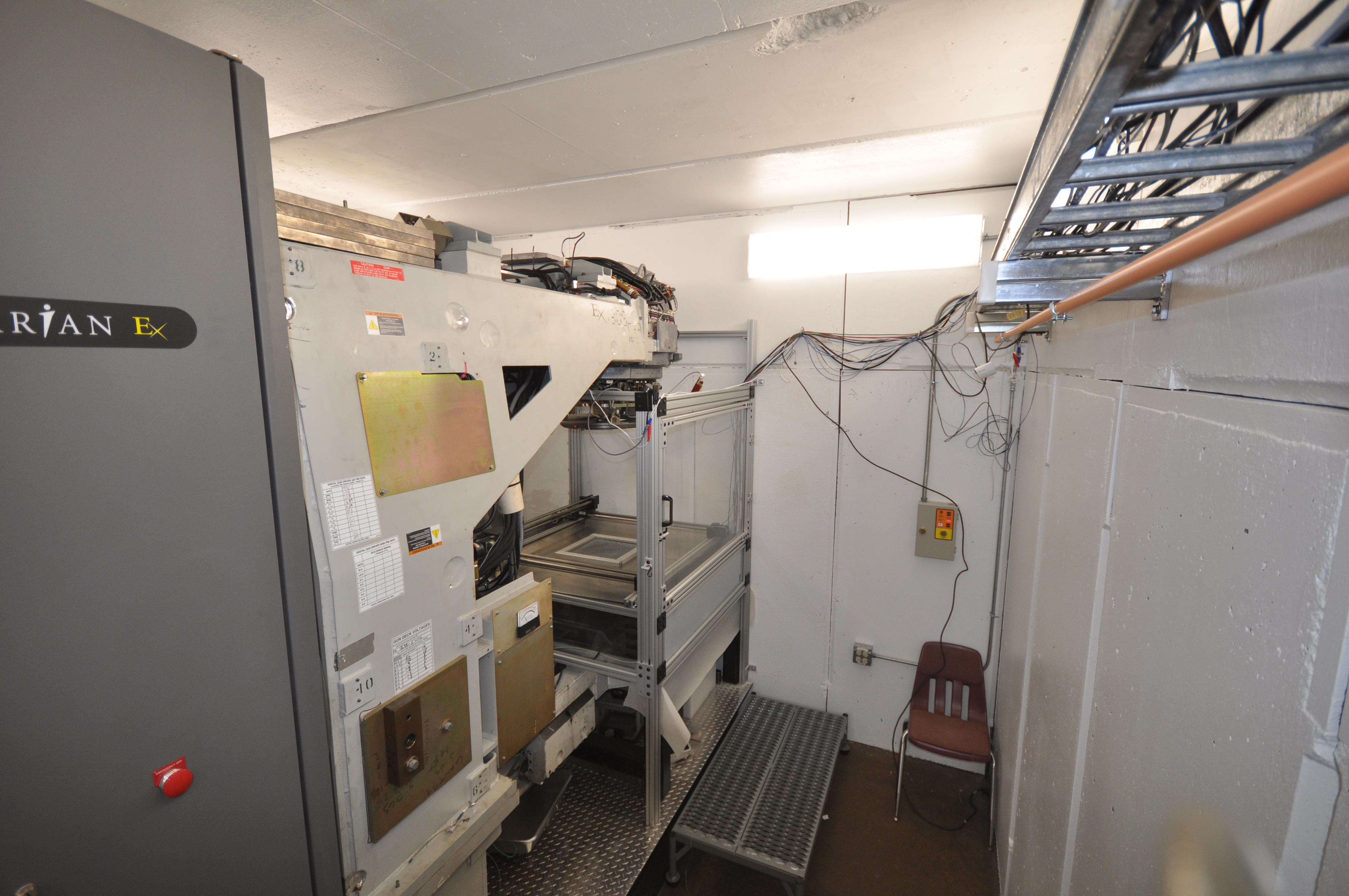 7
M Geelhoed | A2D2 Op Mtg
A2D2 Air Leak Solution Ready
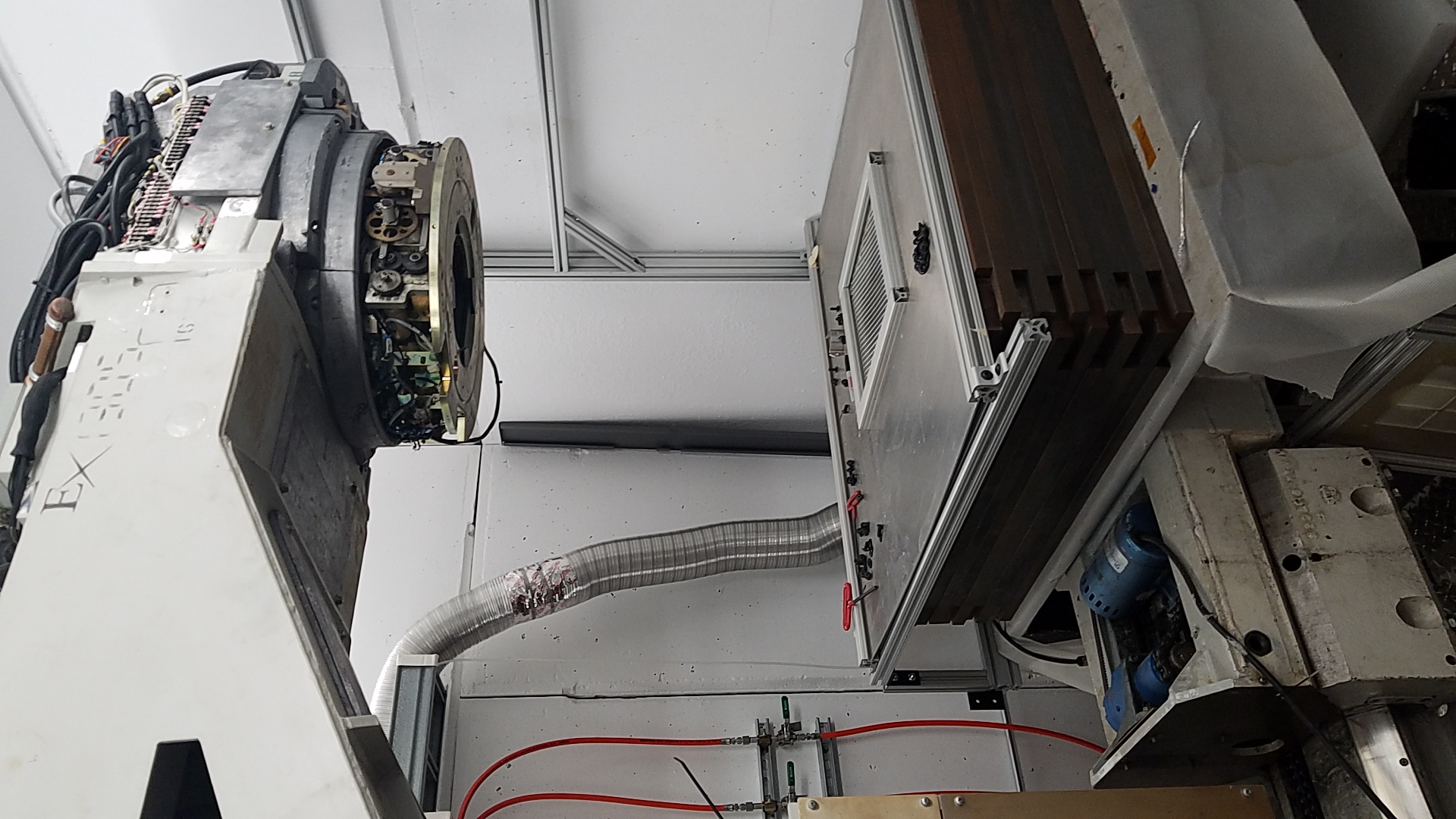 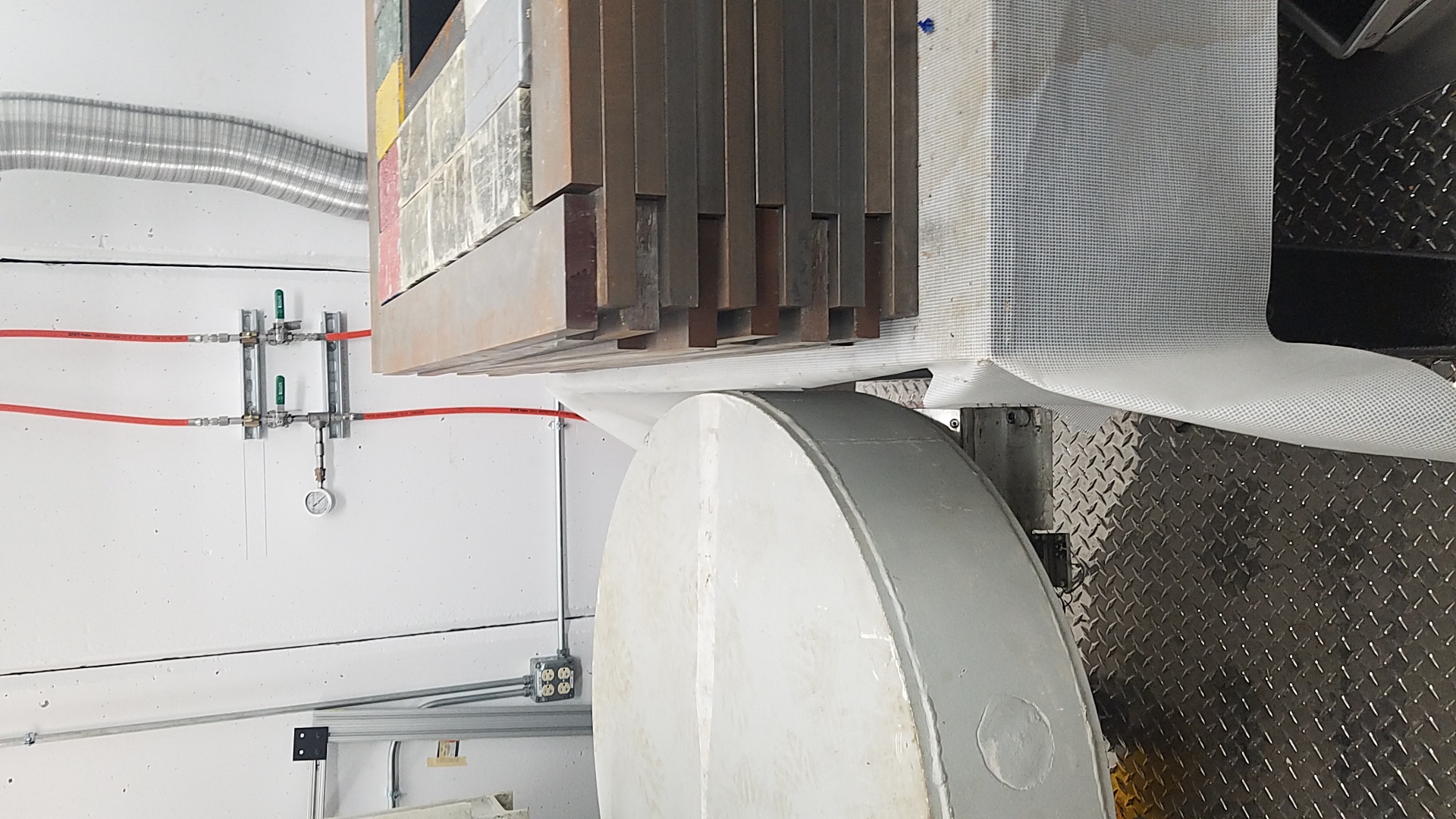 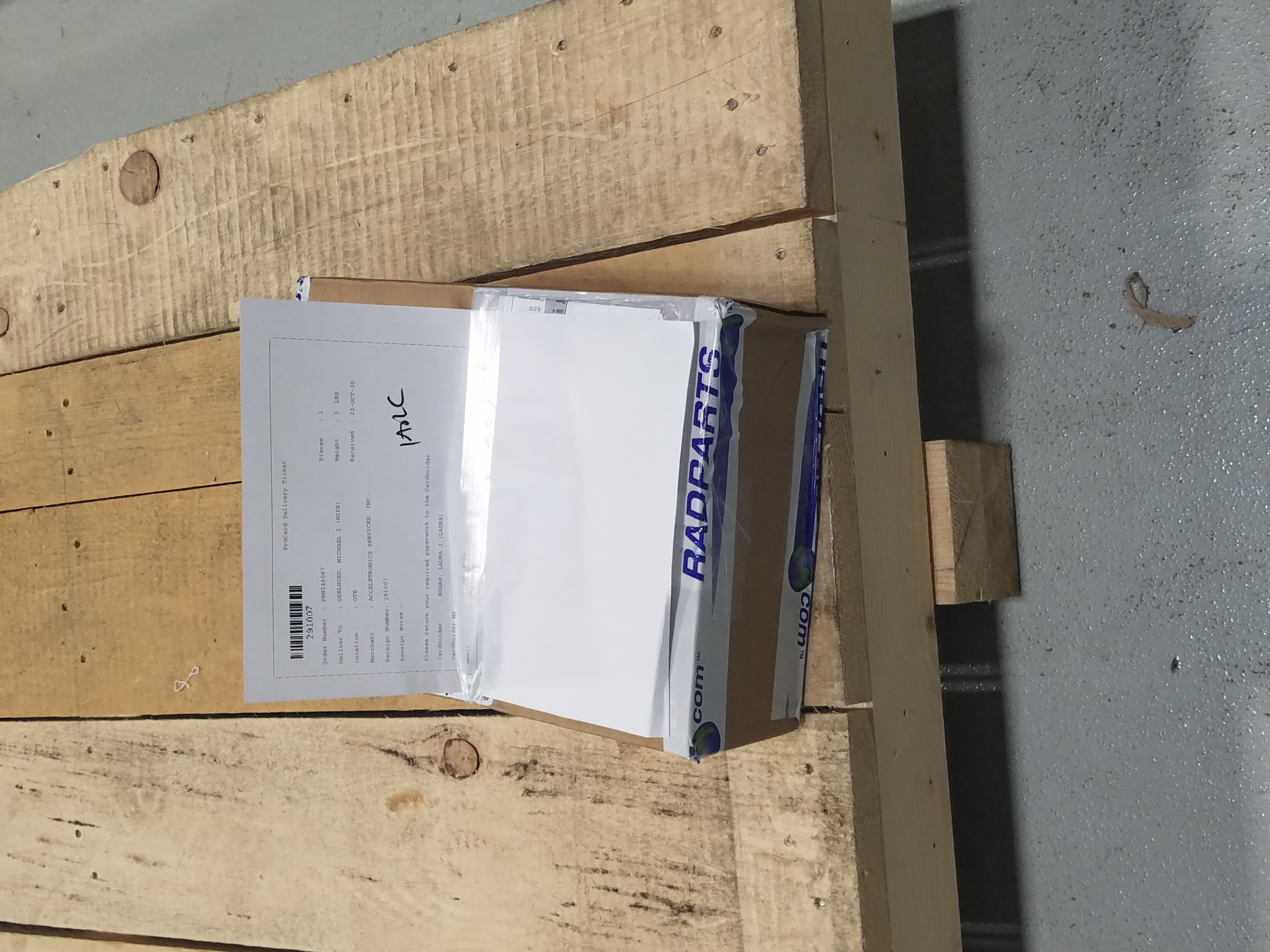 8
M Geelhoed | A2D2 Op Mtg
A2D2 Rotated to fix air leak
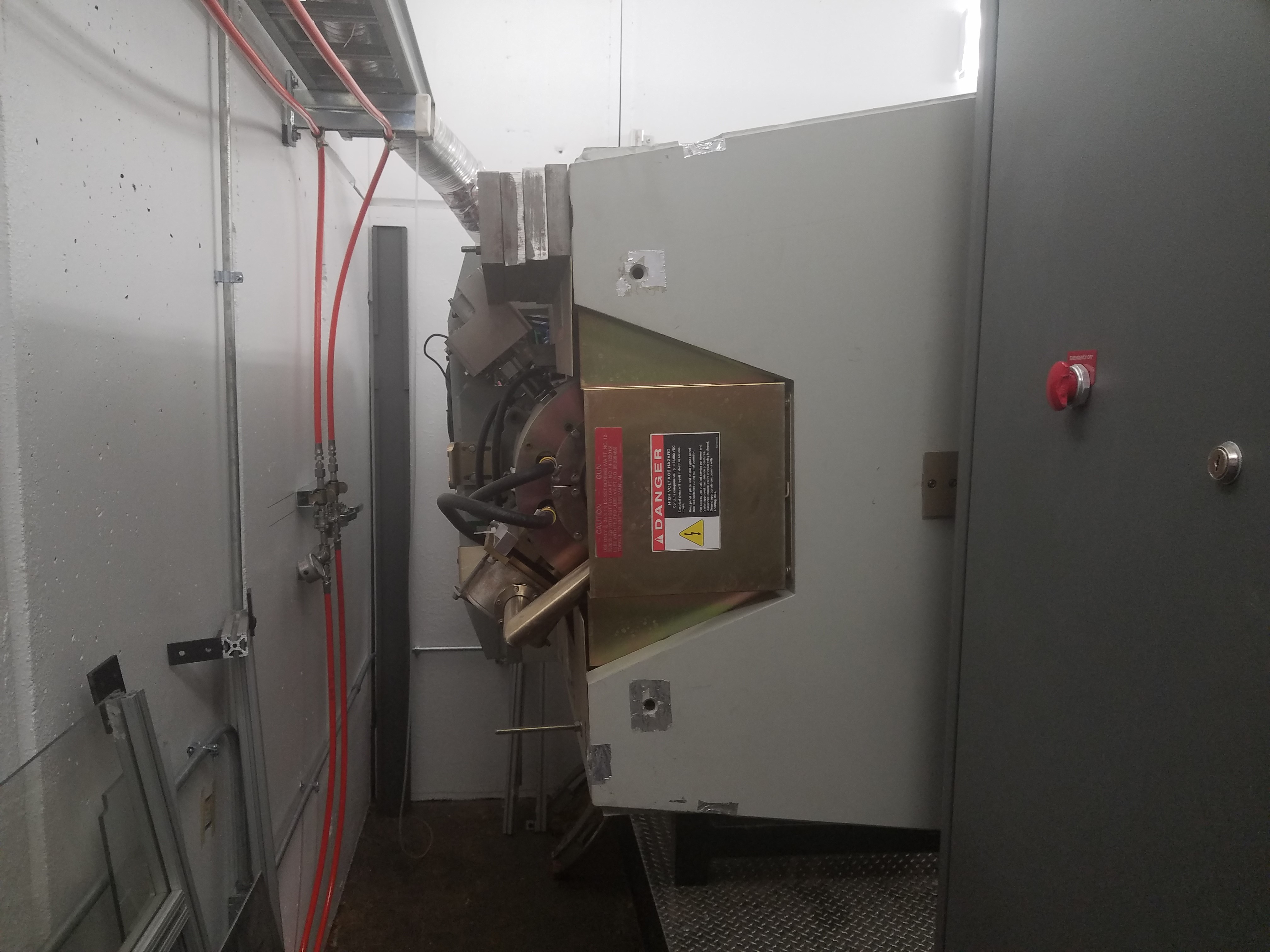 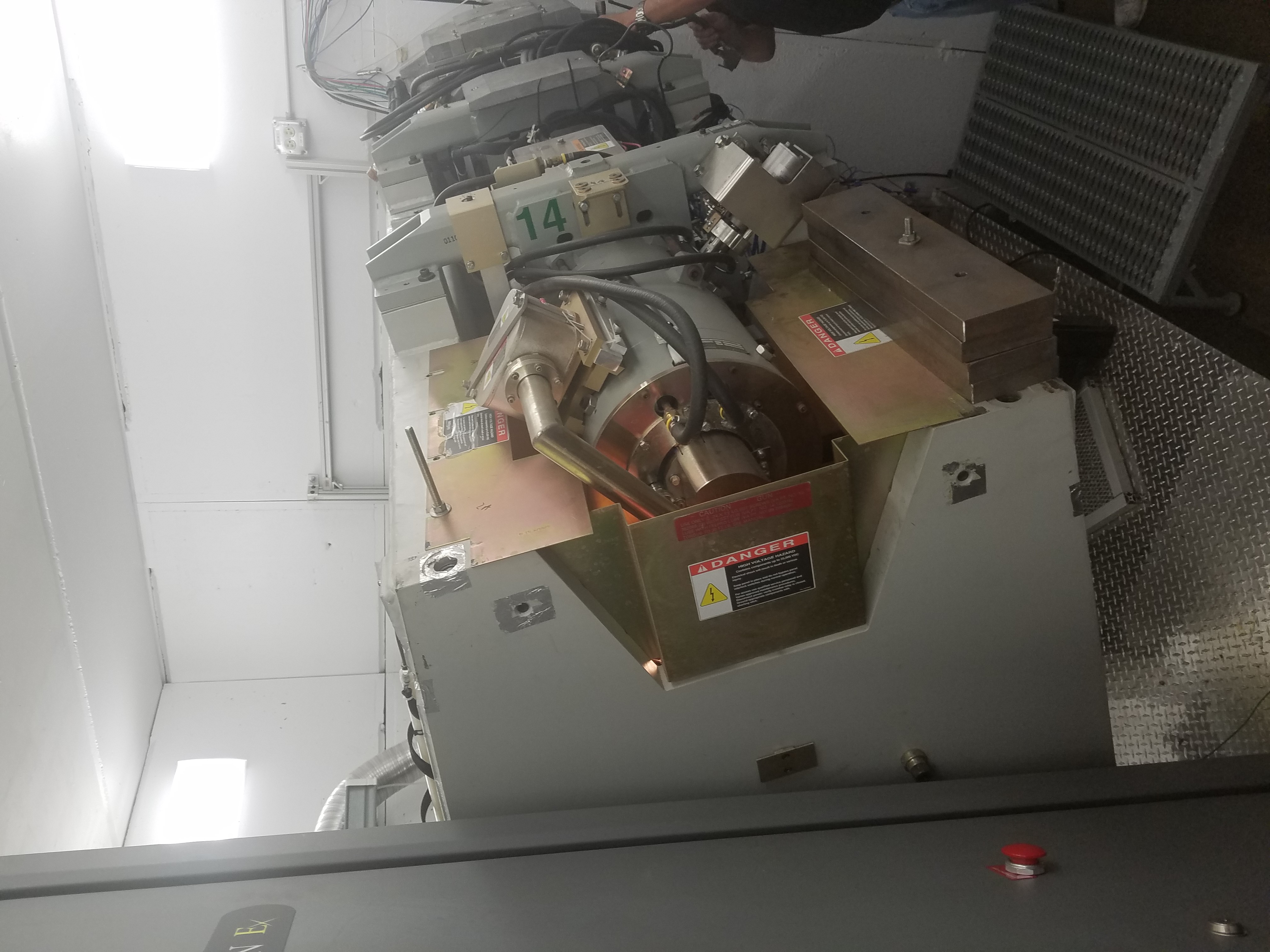 9
M Geelhoed | A2D2 Op Mtg
A2D2 Air Leak Fixed
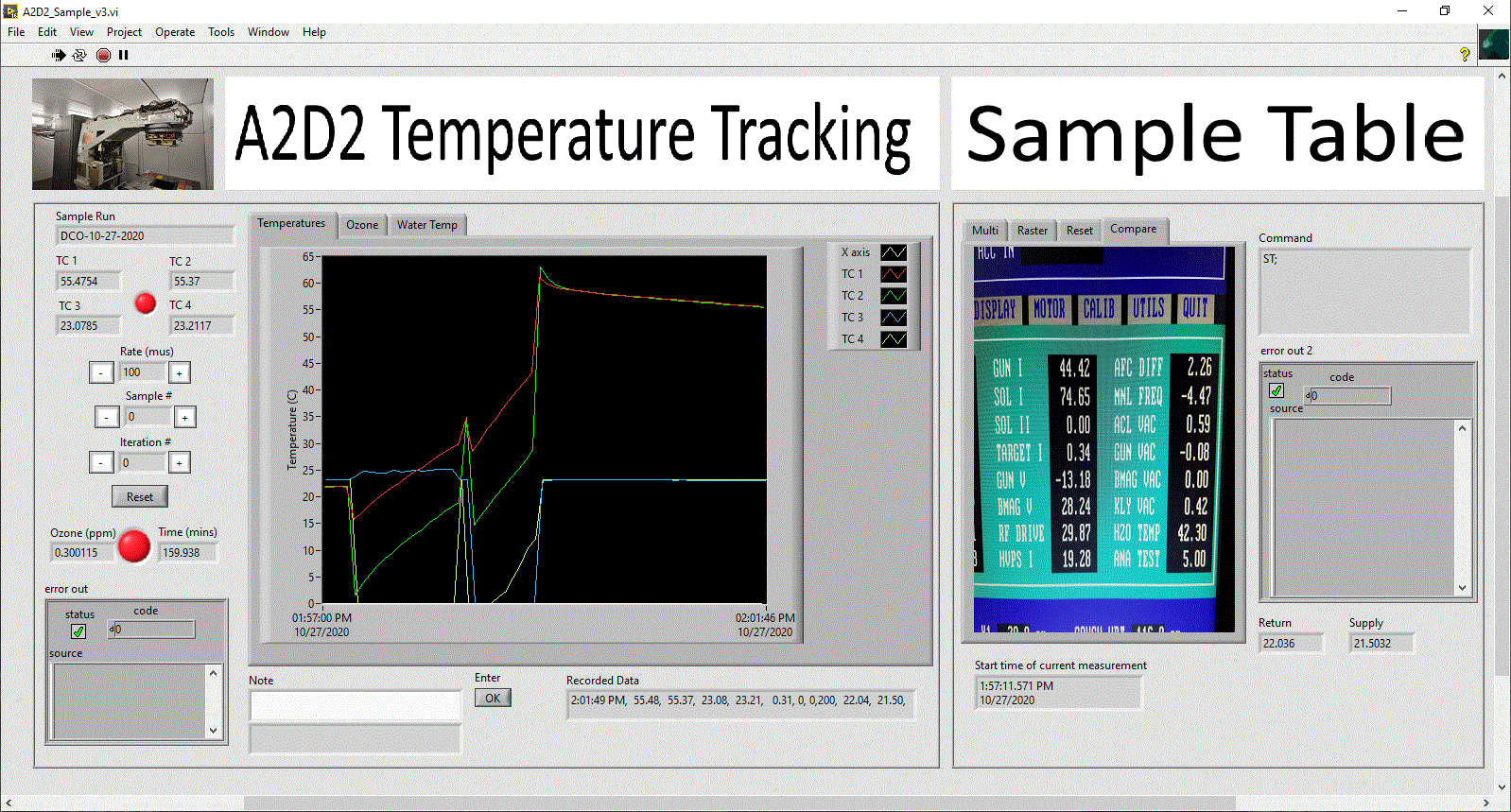 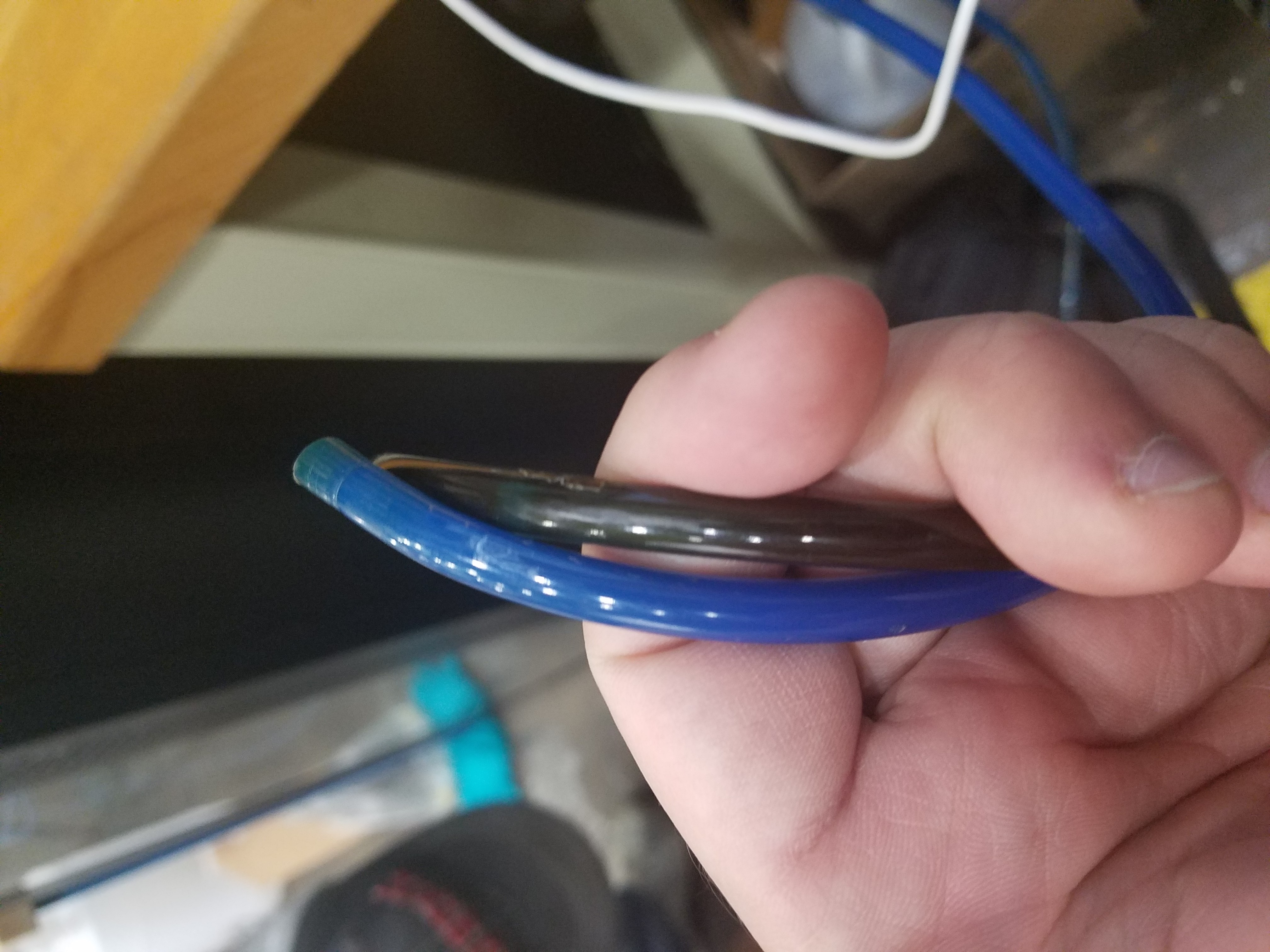 10
M Geelhoed | A2D2 Op Mtg